Identifying and Prioritizing Biking and Walking Needs
The 2012 Utah Bicycle and Pedestrian Barriers Survey
TRB Planning Applications Conference
May 6, 2013
RSG, Inc
Chloe Ritter
Elizabeth Greene
James Kerrigan
Overview
Survey Context and Purpose
Survey Methods
Recruitment
Administration
Design
Survey Responses
Attitudes
Behaviors
Barrier Locations
Conclusion
Applications
Next steps
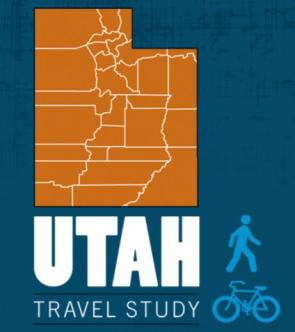 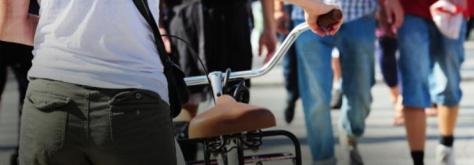 Survey Context and Purpose
Survey context: Utah Statewide Transportation Study
Attitude Survey
Bike and Walk Survey Purposes
Collect additional walking and biking details
Identify specific problem locations for bikers and walkers
College Travel Diary
Residential Choice Survey
Main Household Travel Diary
On-Board Transit Survey (Dixie MPO)
Long Distance Travel Survey
Bicycle and Pedestrian Survey
Bicycle and Pedestrian Survey
[Speaker Notes: Larger context – Statewide Diary to update models, 
Mon May 6, 10:30 AM – survey/data collection session – Elizabeth’s presentation on college diaries
Wed May 8, 10:30 AM – Land Use Planning session – Asa’s presentation on home location choices]
Survey Administration
Surveys collected September – November 2012
Incentive offered
Raffle for Apple iPadTM 
Electronic administration
Online survey
Email communication
Urban recruitment focus
Household diary participants
Snowball sampling
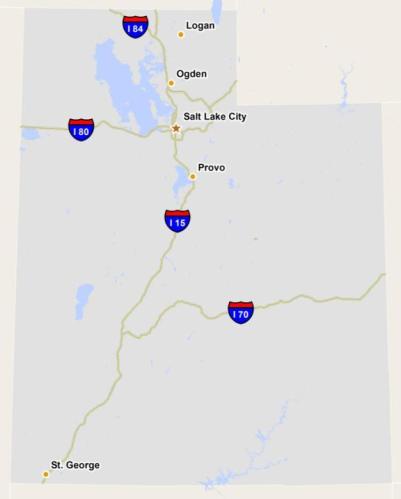 [Speaker Notes: - Open weblink, word of mouth, open to all residents
- Advantage of “snowball” sample method: cost effective, enables real-time planning, more feedback from people with experience/interest (while only a experienced bikers/walkers would be found in a random sample)
- Focused recruitment efforts in urban regions (more bike/walk interest)
- 2000 HH diary respondents invited]
Survey Recruitment
Assistance from 150 interest groups
[Speaker Notes: - Agencies also conducted outreach]
Questionnaire Design
Introduction
Demographics
Behavior
Optional:
Repeat for both Walk and Bike
Barrier Locations
Attitudes
[Speaker Notes: Separate walk/bike question sections allowed respondents to focus on their area of interest, but most people (~60%) responded to both (~25% bike only, ~15% walk only)
Behavior: Frequency, purposes
Attitudes: preferred infrastructure, funding priorities
Barrier locations]
Sample Profile
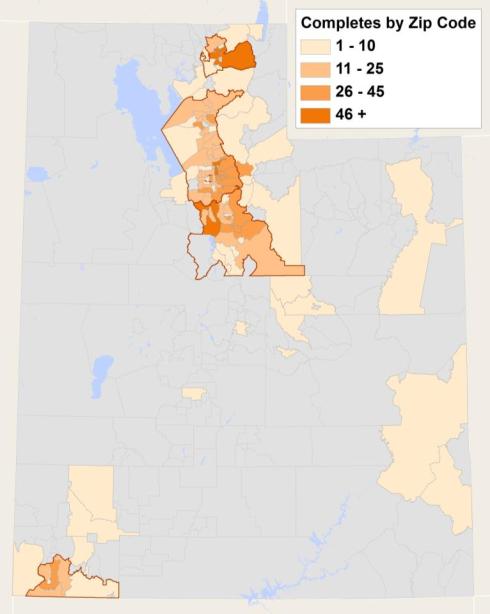 [Speaker Notes: 1,987 completed surveys - ~half in SLC region

1477 total walk surveys; 1708 total bike surveys; (1987 total surveys combined)
~15% walk only; ~25% bike only; ~60% both bike and walk surveys


WFRC – 1206 total (910 walk, 1026 bike)
MAG – 366 total (267 walk, 311 bike)
Cache – 208 total (151 walk, 188 bike)
Dixie – 105 total (72 walk, 85 bike)]
Sample Profile
[Speaker Notes: 1477 total walk surveys; 1708 total bike surveys; (1987 total surveys combined)
~15% walk only; ~25% bike only; ~60% both bike and walk surveys


WFRC – 1206 total (910 walk, 1026 bike)
MAG – 366 total (267 walk, 311 bike)
Cache – 208 total (151 walk, 188 bike)
Dixie – 105 total (72 walk, 85 bike)]
Preferred infrastructure
[Speaker Notes: Example of the attitude info collected – 
Preferred infrastructure could inform the barrier locations (e.g. “what kind of improvements does this area need?”); 
also informs who is describing a problem (e.g. if someone is comfortable on shared streets, they may report different problems from someone uncomfortable on shared street)
Another indicator of the types of respondents –high proportion of respondents comfortable on shared low-traffic or basic bike lane (NOT just trails)]
Preferred infrastructure
[Speaker Notes: Example of the attitude info collected – 
Preferred infrastructure could inform the barrier locations (e.g. “what kind of improvements does this area need?”); 
also informs who is describing a problem (e.g. if someone is comfortable on shared streets, they may report different problems from someone uncomfortable on shared street)
Another indicator of the types of respondents –high proportion of respondents comfortable on shared low-traffic or basic bike lane (NOT just trails)]
Typical Behaviors and Barrier Reporting
[Speaker Notes: Say what it means to “walk 3-4 times/week”: 10+ minutes…


1477 total walk surveys; 1708 total bike surveys; 1987 total surveys (1198 both topics)
~10% walked 0 times or never walk; ~25% biked 0 times or never bike]
Typical Behaviors and Barrier Reporting
[Speaker Notes: Say what it means to “walk 3-4 times/week”: 10+ minutes…


1477 total walk surveys; 1708 total bike surveys; 1987 total surveys (1198 both topics)
~10% walked 0 times or never walk; ~25% biked 0 times or never bike]
Barrier Locations: Question Design
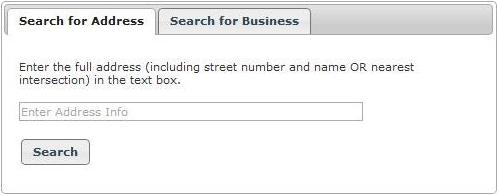 [Speaker Notes: Explain how the barrier roster is functionally similar to a trip roster in a diary (list it, locate it, describe it)]
Barrier Locations: Question Design
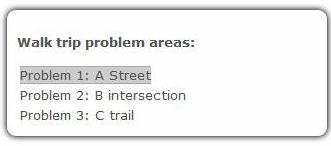 Barrier Locations: Question Design
Barrier Locations: Question Design
Barrier Locations: Question Design
Walk and Bike Barrier Locations
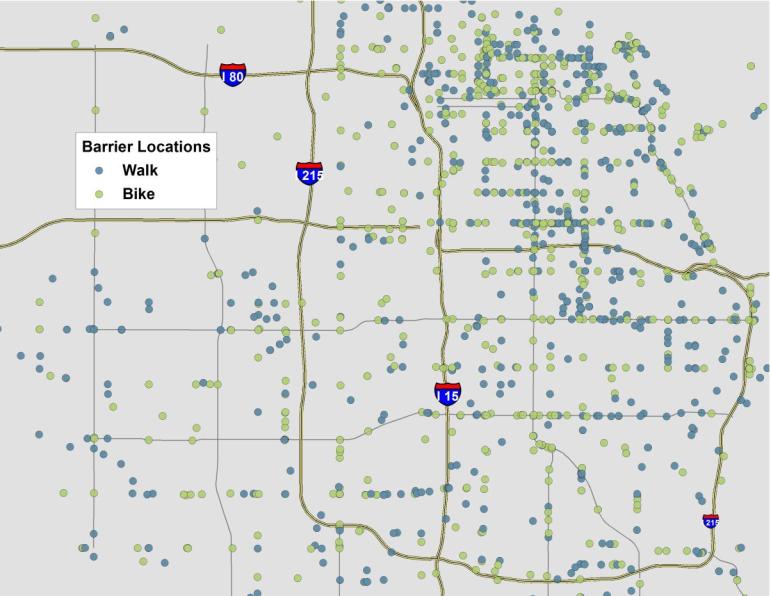 Example: Salt Lake City Barriers
[Speaker Notes: 4200 locations
Most barrier locations in urban regions
Most barrier locations are “missing infrastructure” (e.g. road with no bike lane, intersection with no sidewalk)
Most barrier locations are along roadway segments (e.g. long sections of road with no b/w facilities)]
Walk and Bike Barrier Hot Spots
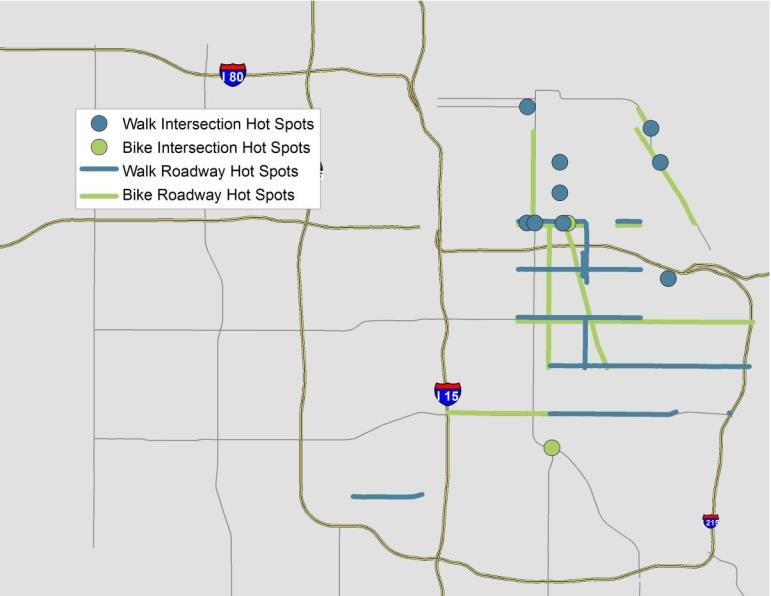 Example: Salt Lake City Barrier “Hot Spots”
[Speaker Notes: Analysis to focus in on areas (intersections or road segments) where many people flagged a problem.
(Example of “real-time” planning application?)
Hot spots = areas with at least three, up to 20+ flags 
  – analyzed by mode and area type within 100 feet
SLC example of “hot spot” analysis
3+ barrier data points within 100 feet of unique intersection or roadway segment]
Applications
Salt Lake area agencies collaborate and are sharing the dataset
City of Salt Lake: Data is informing update of Bicycle and Pedestrian Master Plan
Study team members and agencies plan to use data for Utah Collaborative Active Transportation Study (UCATS)
WFRC planners identifying “hot spots” for disabled travelers
UTA reviewing for transit access issues
Potential use for the newly launched SLC Bike Share
Engage & share results with residents
Cache MPO sharing results on website 
WFRC considering ways to share results
[Speaker Notes: Master plan – maybe this will help with project identification
UCATS – part of WFRC Choices for 2040 (and RTP?) – identify gaps/analyze active transport challenges
Mobility issues – esp for people with limited mobility (e.g. where missing sidewalks=no mobility)
   Mobility issues also related to transit access? (What is UTA’s take…)
Engage and inform residents – discuss Cache’s website on next page

SLC Bike Share – this is unrelated to our study (?), but indicates the increased interest and attention to biking; the study COULD relate to bike safety and demand]
Applications
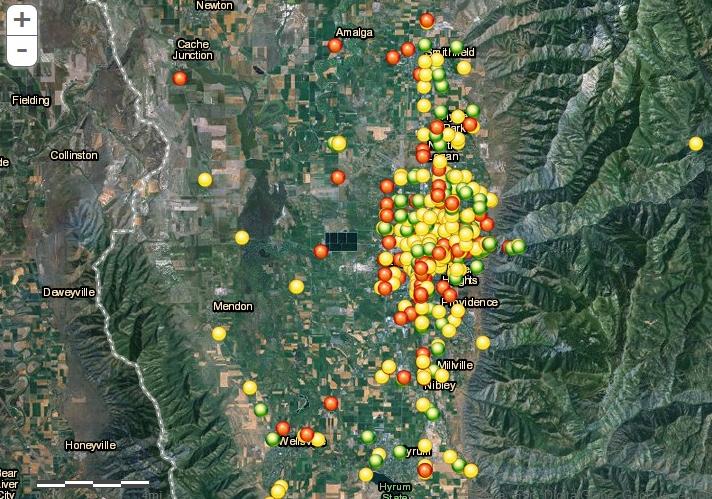 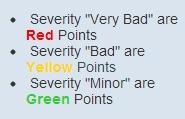 [Speaker Notes: Example of informing residents:
This is the map shared with the bike ped community in Cache MPO, anyone can go to the website and look at these described problem locations]
Closing Thoughts
Good method for “real-time” data for planning
Improved targeting of limited dollars
Insight into demand for walk and bike infrastructure
Potential to adapt the survey to support ongoing data collection
Continuous collection of “hot spots” across several seasons
Allow for longer survey administration period to encourage more word of mouth/response
Assess trends in barrier data and improve future survey design
Identifying and locating problems along roadways
Categorization of problem types
Coordination with safety and health needs
Thank You!
Questions?
Contact information:
Chloe Ritter
RSG, Inc.
critter@rsginc.com





Acknowledgements:
Wasatch Front Regional Council (WFRC)
Mountainland Association of Governments (MAG)
Cache MPO
Dixie MPO
Utah Transit Authority (UTA)
Utah DOT